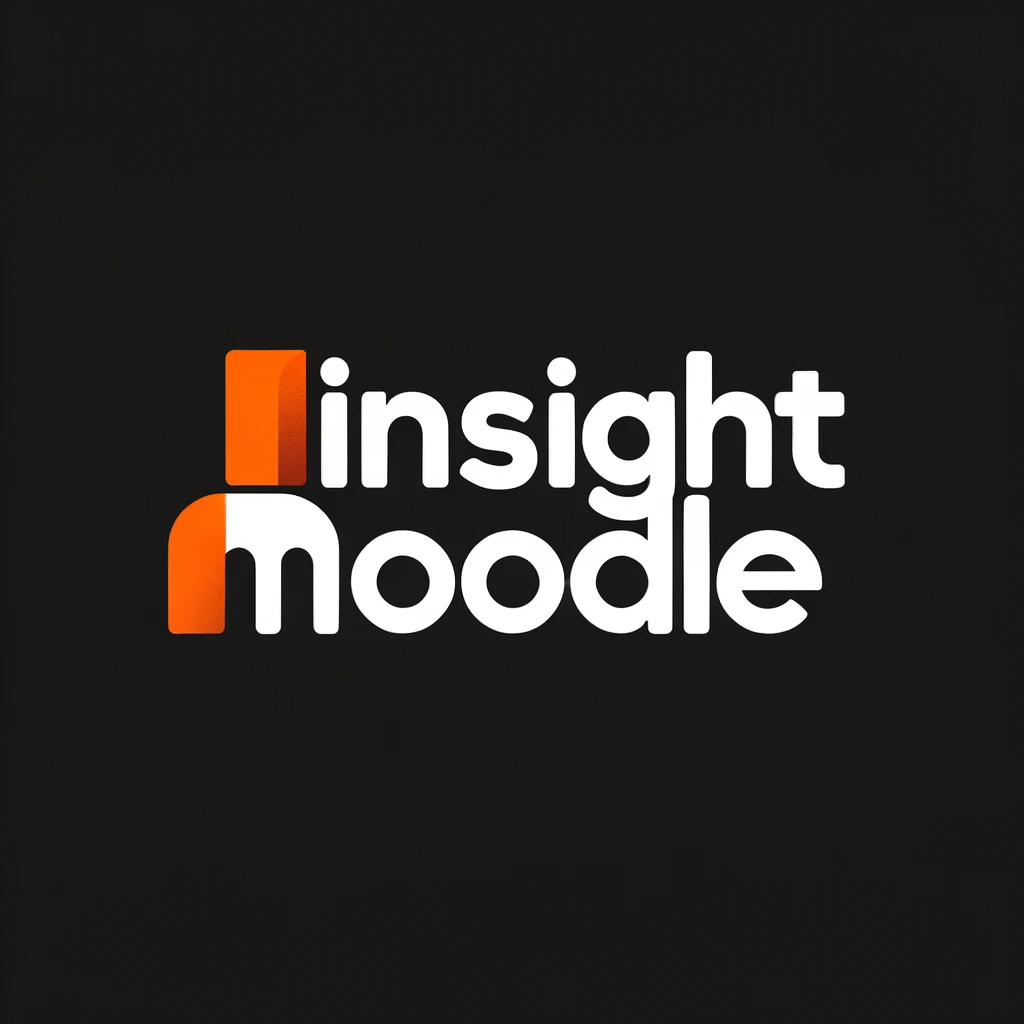 Learn English language
History of the English language	the English language appeared since ancient times and passed through several stages of time, so its vocabulary differed from one stage to another, and the history of the english language can be divided into several main sections, which are as follows
Old English: most people who speak English nowadays find that old English, which lasted between the years 450 and 1100, is incomprehensible unlike modern English, although about half of the most common words in modern English are originally taken from Old English and their origins are based on it.
Middle English: Middle English is considered a historical form of the English language after the end of the Old English period.in the fourteenth century, the English language spread again in Britain with the speaking of some French vocabulary that was used before. this period was called Middle English, which was defined in the period between 1100 and 1500, and modern English speakers still find it difficult to understand the vocabulary of Middle English.
Early Modern English: towards the end of the Middle English period, the English language was subjected to major phonetic changes, a sudden change in the pronunciation method, and a major shift in vowels as they became pronounced shorter, and in this period Printing appeared, and English became the common printing language; which led to the unification of the English language, grammar reform, lowering book prices and giving people a greater opportunity to learn and read, so English spread and became the official London dialect, and this era lasted during the period from 1500 - 1800 as early modern English, and the first English Dictionary was published during the year 1604 
modern English: the vocabulary of Early Modern English differs from late English, as this stage appeared in the 1800s coinciding with the emergence of new vocabulary; due to the impact of some factors that the world went through; such as the Industrial Revolution, during which there was an urgent need to add new vocabulary, in addition to Britain's dominance over a quarter of the globe, and the introduction of foreign words from several different countries into the English language and adoption, and this period continues today
Methods of learning English
Studying English helps a person progress both personally and professionally, and some ways can be resorted to to learn English, namely the following:
Sign up for online English language courses. 
Enrolling in a language course in a country whose official language is English.
Studying at a university belonging to a country whose people speak English.
Read all magazines, books and articles written in English.
Subscribe to YouTube channels (YouTube) or podcasts with English content.
Write new vocabulary in sentences to make it easier to remember and understand their meaning when heard or read.
Practice English by speaking it with someone who has mastered it.
The importance of learning English
There are many benefits that come to an individual when he learns English and is able to speak it
Writing research: researchers currently need to master the English language to be able to write their research and scientific papers; this is because many researches have become written in this language, and not only that, but their number has become more than the number of scientific papers written in the native language spoken by the researcher.
Learning: the English language gives its learners a greater opportunity than others to find opportunities to study around the world, in addition to making it easier to understand the rich educational content available online.
Getting to know cultures: learning English contributes to getting to know the cultures of different peoples, their diverse customs, enjoying watching movies, listening to music, and following various literary works from different countries of the world; because there are a lot of books written or translated into English.
Ease of travel: speaking English helps to facilitate traveling, moving to multiple countries and exchanging information with others; due to the large percentage of the number of speakers of it, whether as a primary or secondary language. 
International language: English is one of the international languages, as it is the most widely spoken language in all countries of the world, and it is the official language of 53 countries, and it is spoken by about 400 million people around the world. 
Provision Job opportunities: learning English contributes to increasing the number of career opportunities offered to a person, as English proficiency has become a prerequisite for accepting an individual to a job; due to the fact that some companies have become conducting all their business in English regardless of where they are located.
Conclusion :
The reasons for Learning English may be relative from person to person, depending on the needs and goals of each individual, but many of us may agree that living in a country whose native language is not your native language may be challenging, but it benefits you greatly to learn any new language, I came across situations that made me feel grateful that I accepted the challenge and learned English.